Radiation Therapy for Oligometastatic  Non-Small Cell Lung Cancer: An ASTRO/ESTRO Clinical Practice Guideline Developed in collaboration with the European Society for Radiotherapy and OncologyEndorsed by the Canadian Society of Radiation Oncology and the Royal Australian and New Zealand College of Radiologists
Citation
This slide set is adapted from the 
ASTRO/ESTRO Radiation Therapy for Oligometastatic 
Non-Small Cell Lung Cancer Guideline to be published in the May/June 2023 issue of Practical Radiation Oncology (PRO)
Web posted link: showPdf (practicalradonc.org)

The full-text guideline is also available on the ASTRO and ESTRO websites: www.astro.org, www.estro.org
Guideline Task Force
Co-Chairs
Puneeth Iyengar, MD, PhD (ASTRO)
Matthias Guckenberger, MD (ESTRO)
Members	
Sean All, MD
Mark F. Berry, MD
Thomas P. Boike, MD
Anne-Marie C. Dingemans, MD, PhD
Jill Feldman
Daniel R. Gomez, MD
Paul J. Hesketh, MD
Salma K. Jabbour, MD
Melenda Jeter, MD, MPH† 


Mirjana Josipovic, PhD
Yolande Lievens, MD, PhD
Fiona McDonald, MD
Bradford A. Perez, MD
Umberto Ricardi, MD
Enrico Ruffini, MD
Dirk De Ruysscher, MD, PhD
Hina Saeed, MD
Bryan J. Schneider, MD
Suresh Senan, MRCP, FRCR, PhD
Joachim Widder, MD, PhD
† The task force gratefully acknowledges the memory of Melenda Jeter, MD, MPH, who died during her participation in the development of this document but contributed immensely to our understanding of oligometastatic disease.
Task Force Composition
Radiation oncology from the U.S. and Europe
Drawn from academic and private/community practices
Includes a RO resident and a Guidelines Subcommittee liaison
Related specialties
Medical oncology(ASCO)*
Surgical oncology
Thoracic surgery
Medical physics
Pulmonology
Patient representative

*Representatives nominated by specialty societies.
Introduction to Guideline
The use of definitive local therapy (radiation, surgery, etc.) is increasing in oligometastatic NSCLC with improving systemic therapy, more sensitive imaging and the emergence of SBRT.

The integration of definitive local and systemic therapies for oligometastatic NSCLC requires a true multidisciplinary approach – with input from medical oncologists, radiation oncologists, surgical oncologists, pulmonologists, radiologists, pathologists, etc. 

Equally important are the viewpoints and therapy goals of the patients themselves and their families.

As is the case with any disruptive and innovative treatment paradigm, there is concern that widespread adoption precedes highest level of evidence with a firm understanding of the risks, benefits and overall impact of a therapeutic approach in each patient population.
Guideline Scope
The purpose of this document is to provide guidance regarding several key points in the utilization of local therapies as part of the overall management of oligometastatic NSCLC. Key highlights include:
     1. Identification of appropriate advanced NSCLC patients for local therapy.
     2. Selection criteria for use of distinct local therapy approaches.
     3. Integration (sequencing and timing) of local therapy with systemic   	therapy administration.
     4. Radiation-specific recommendations such as dose-fractionation 	regimens, planning and delivery techniques.
     5. Role of local therapies at consolidation and progression.
Systematic Review
Ovid MEDLINE® search dates: 
January 2006 – February 2022 (RCTs, meta-analyses, retrospective and prospective studies)
Outcomes: Overall survival, progression-free survival, local control, toxicity/QoL, distant metastasis-free survival, time to switch to next line systemic therapy
Inclusions: Adult patients age ≥18 years with (extracranial) oligometastatic NSCLC
Exclusions: Patients with diffusely metastatic disease, thoracic malignancies other than NSCLC, patients with contraindications for receiving local therapies 
402 studies identified  198 abstracts retrieved  58 articles included and abstracted into evidence tables
Rating Strength of Recommendation
ASTRO Methodology Manual: https://www.astro.org/ASTRO/media/ASTRO/Patient%20Care%20and%20Research/PDFs/ASTRO_GuidelineMethodology.pdf
Rating Quality of Evidence
[Speaker Notes: †A lower quality of evidence, including expert opinion, does not imply that the recommendation is conditional. Many important clinical questions addressed in guidelines do not lend themselves to clinical trials but there still may be consensus that the benefits of a treatment or test clearly outweigh its risks and burden.
Note: ASTRO’s methodology allows for use of implementation remarks meant to convey clinically practical information that may enhance the interpretation and application of the recommendation. While each recommendation is graded according to recommendation strength and QoE, these grades should not be assumed to extend to the implementation remarks.]
Consensus Methodology
Modified Delphi approach.
Task force members rated their level of agreement for each recommendation via consensus survey.
5-point Likert scale from “strongly disagree” to “strongly agree”
Consensus defined using pre-specified threshold of ≥75% (≥90% for expert opinion recommendations) agreement
Recommendations for which consensus is not achieved are removed or are revised and resurveyed.
Recommendations achieving consensus but edited with substantive changes after the first round are also resurveyed.
KQ 1: What are the optimal patient/disease characteristics to select patients with oligometastatic NSCLC for definitive treatment combining systemic and local therapies?
KQ 1: Patient/disease characteristics for definitive systemic and local therapies
Abbreviations: KQ = key question; NSCLC = non-small cell lung cancer.
KQ 1: Patient/disease characteristics for definitive systemic and local therapies (con’t)
Abbreviations: KQ = key question; NSCLC = non-small cell lung cancer.
KQ 1: Patient/disease characteristics for definitive systemic and local therapies (con’t)
Abbreviations: KQ = key question; NSCLC = non-small cell lung cancer.
KQ 2: What are the selection criteria for choice of local treatment modality in the management of patients with oligometastatic NSCLC?
KQ 2: Local treatment modality selection criteria for oligometastatic NSCLC
Abbreviations: KQ = key question; NSCLC = non-small cell lung cancer; RT = radiation therapy.
*The quality of evidence for RT and surgery as definitive local therapy differs, with implications for multidisciplinary decision-making as described in the narrative text.
KQ 2: Local treatment modality selection criteria for oligometastatic NSCLC (con’t)
Abbreviations: KQ = key question; NSCLC = non-small cell lung cancer; RT = radiation therapy.
KQ 3: What are the appropriate sequencing and timing of systemic therapy and definitive local therapies for patients with oligometastatic NSCLC?
KQ 3: Sequencing and timing of treatment therapies for oligometastatic NSCLC
Abbreviations: KQ = key question; NSCLC = non-small cell lung cancer.
KQ 3: Sequencing and timing of treatment therapies for oligometastatic NSCLC (con’t)
Abbreviations: KQ = key question; NSCLC = non-small cell lung cancer.
KQ 4: What are the optimal dose-fractionation regimens, planning, and delivery technique of RT for patients with oligometastatic NSCLC?
KQ 4: RT dose-fractionation regimens, planning, delivery technique for oligometastatic NSCLC
Abbreviations: 4-D CT = 4-dimensional computed tomography; BED10 = biologically effective dose assuming an  = 10; FDG PET = fluorodeoxyglucose F-18 positron emission tomography; KQ = key question; MRI = magnetic resonance imaging; NSCLC = non-small cell lung cancer; RT = radiation therapy; SBRT = stereotactic body radiation therapy.
KQ 4: RT dose-fractionation regimens, planning, delivery technique for oligometastatic NSCLC (con’t)
KQ 5: After a definitive local therapy approach for oligometastatic NSCLC, what are the indications for additional local therapy upon disease progression?
KQ 5: Indications for additional local therapy on disease progression (after definitive local therapy approach)
Abbreviations: KQ = key question; NSCLC = non-small cell lung cancer.
KQ 5: Indications for additional local therapy on disease progression (after definitive local therapy approach) (con’t)
Abbreviations: KQ = key question; NSCLC = non-small cell lung cancer.
Figure 1. Diagnosis and sequencing of local and systemic treatment for synchronous oligometastatic NSCLC
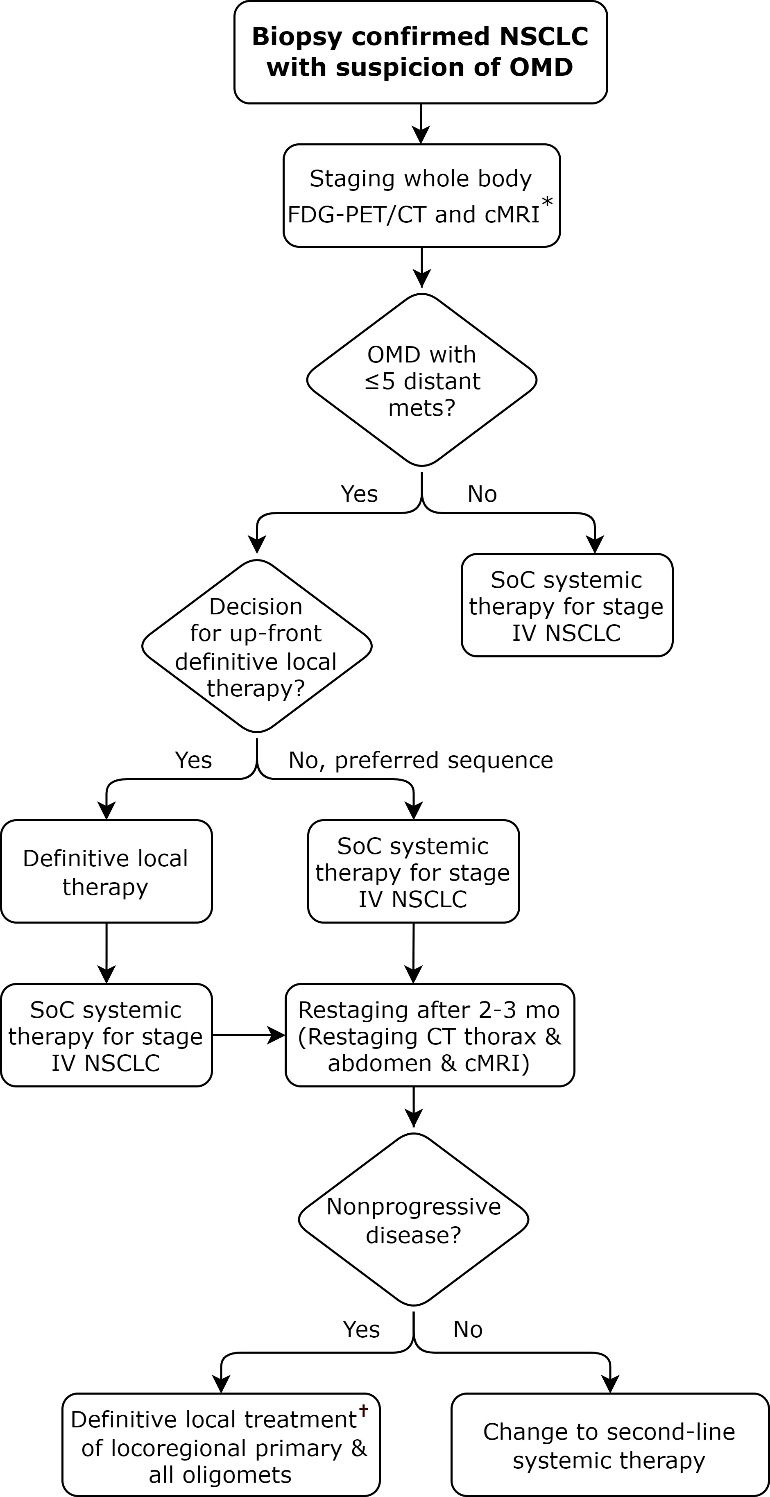 * Additional imaging modalities that are reasonable to use in establishing an OMD state include: contrast-enhanced chest and upper abdomen CT scan, MRI, bone scan, or PET-MRI.
†Completion of definitive local treatment of all cancer sites if multimodality treatment was started with local treatment. 

Abbreviations: cMRI = cranial magnetic resonance imaging; CT = computed tomography; FDG PET = fluorodeoxyglucose F-18 positron emission tomography; NSCLC = non-small cell lung cancer; OMD = oligometastatic disease; SoC = standard of care.
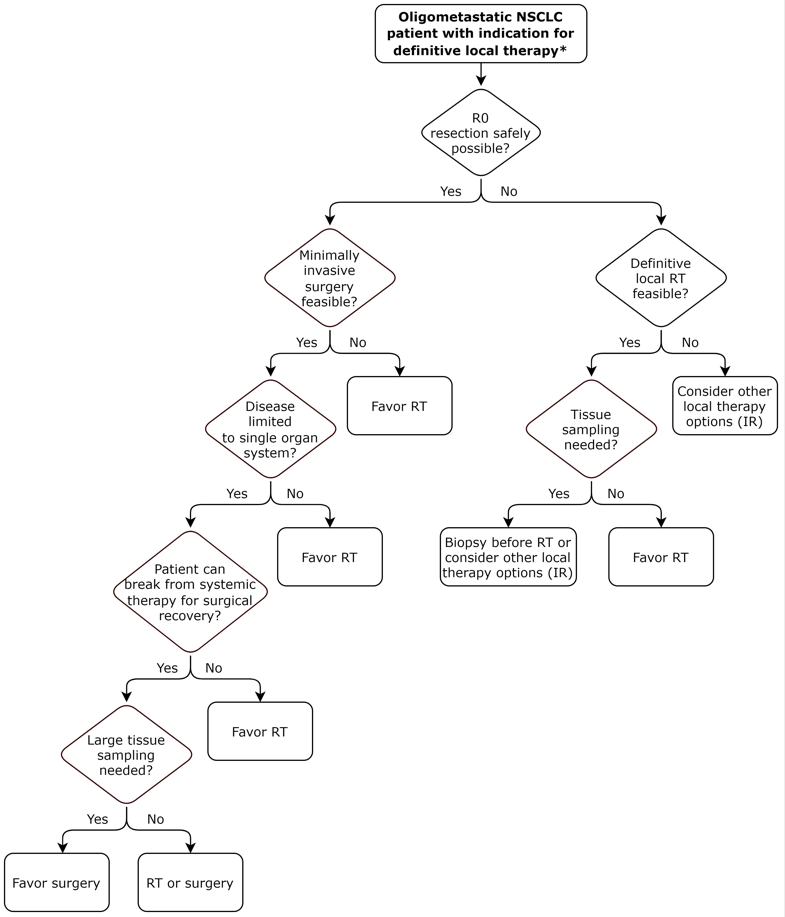 Figure 2. Multidisciplinary decision-making process of definitive RT and surgery for oligometastatic NSCLCAbbreviations: IR = interventional radiology procedures; NSCLC = non-small cell lung cancer; RT = radiation therapy.* The quality of evidence for RT and surgery as definitive local therapy differs, with implications for multidisciplinary decision-making as described in the narrative text for KQ2.
Key Takeaways
Despite a lack of randomized phase III trials, there has been increasing adoption and use of definitive local therapies in the management of oligometastatic NSCLC.
As we await these studies to better establish practice patterns, this document was created to provide consensus recommendations on optimal approaches in treating and managing this patient population.
Key Takeaways
Ultimately, a multidisciplinary approach with inclusion of patient preferences is key with suggestions provided by the guideline to support: selection of advanced NSCLC patients for definitive local therapy, timing of local therapy, type of local therapy, and integration of local therapy with systemic therapy among other considerations.